Готовые сайты на платформе 1С-Битрикс: как купить «самолет» по цене «велосипеда»
Варианты запуска
Конструкторы сайтов
Индивидуальная разработка
Готовое решение
Конструкторы сайтов: преимущества
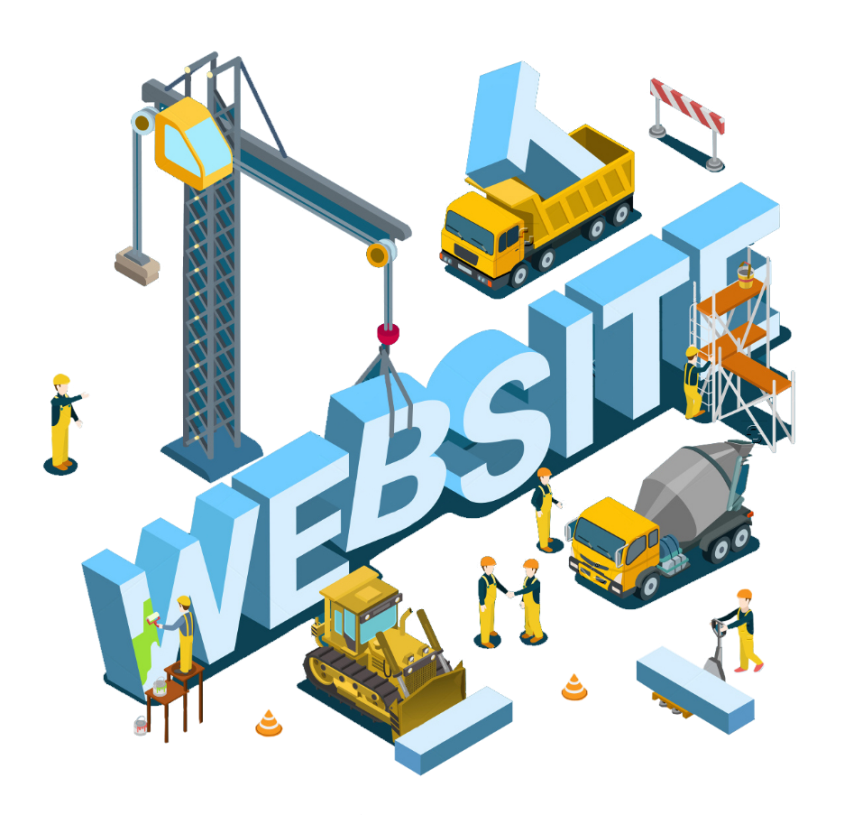 Невысокая стоимость
Быстрый запуск
Простые в управлении
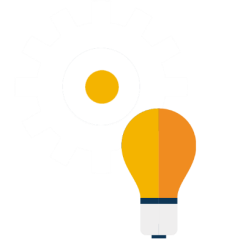 Недостатки
Нет возможности индивидуальных доработок дизайна и функционала.


Шаблонный, невпечатляющий дизайн.
Нельзя забрать на
свой хостинг.


Скрытые платежи.
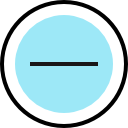 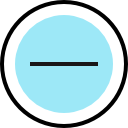 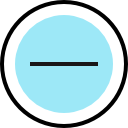 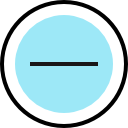 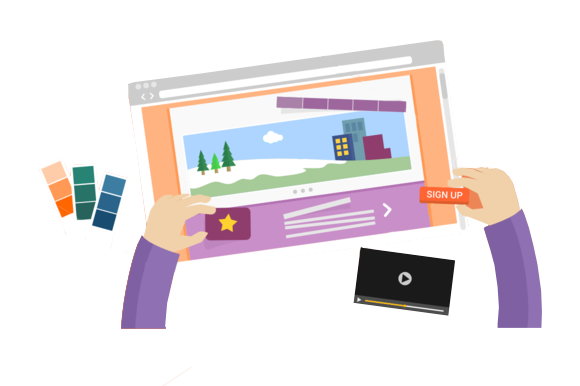 Область применения
Запуск рабочего сайта при ограниченном бюджете.
Тестирование ниши .
Быстрый запуск под «временную» задачу (сайт мероприятия).
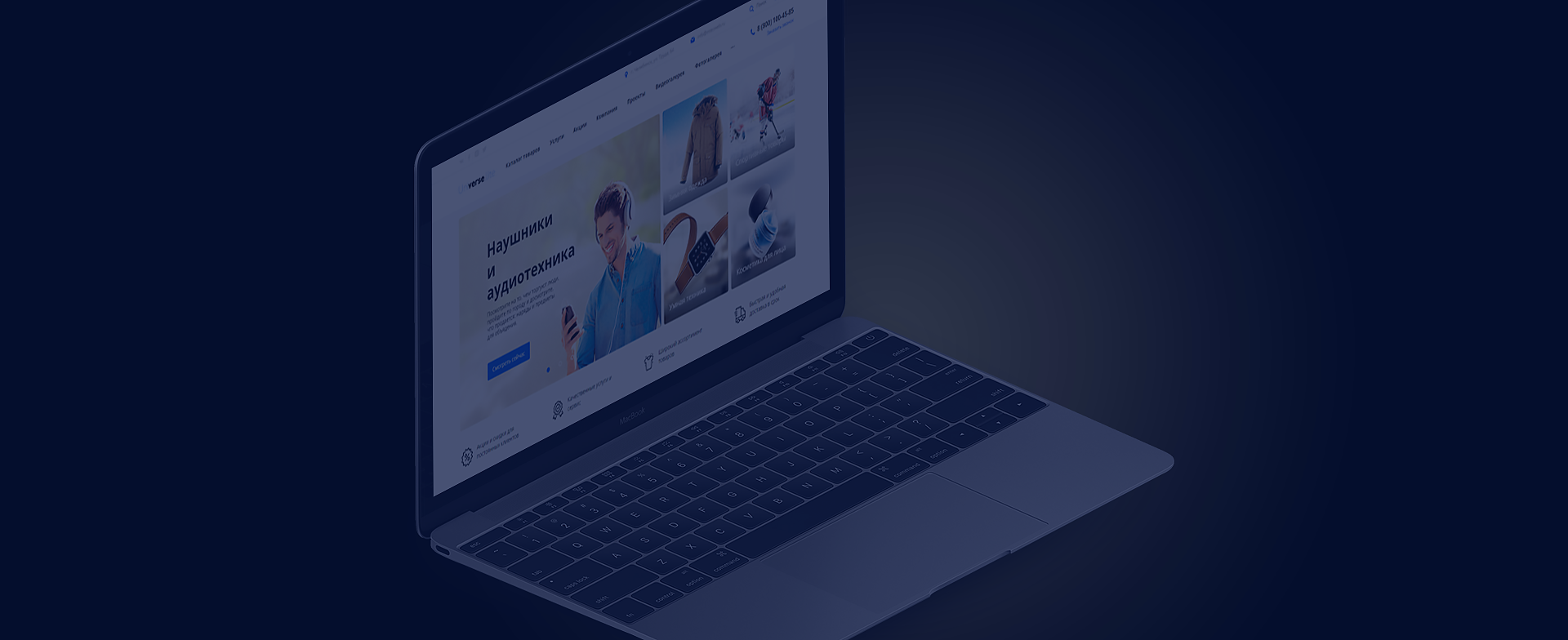 Индивидуальная разработка
Преимущества
02
03
01
Вау-эффект  и индивидуальность
Реализация функционала под любые задачи
Воплощение любых задумок и пожеланий в дизайне
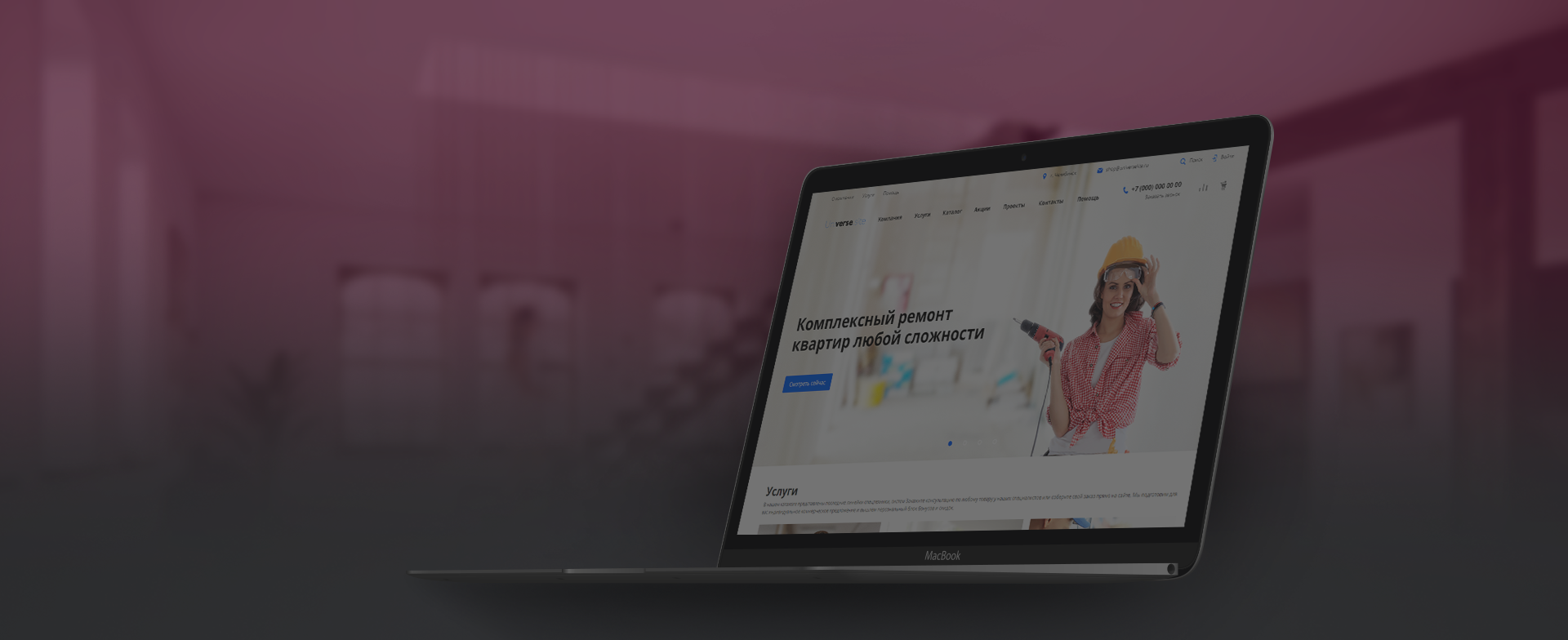 Недостатки
02
03
01
Долго (от 6 мес.)
Дорого (от 300 000 руб.)
Требуют тщательного тестирования
05
06
04
Возможны скрытые дефекты
Требуют особой технической поддержки и периодических доработок
Сложны в управлении
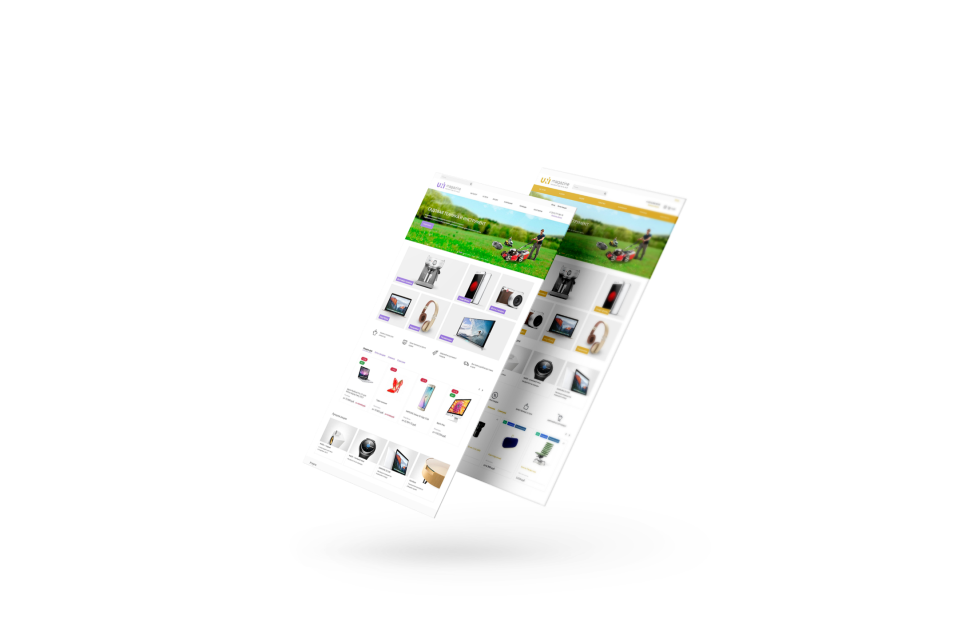 Область применения
Решение нестандартных задач - разработка сервисов, онлайн-систем.
Реализация масштабной рекламной кампании.
Индивидуальная работа с брендом.
Реализация индивидуальных дизайнерских решений.
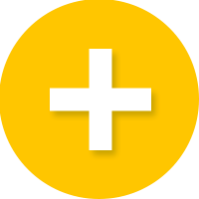 Готовые решения: преимущества
Доступная стоимость и
быстрый запуск.

Отраслевые решения: сайты для ресторанов, отелей, агентств недвижимости.

Простая адаптация и переделка дизайна и структуры сайта.
Возможность индивидуальных доработок функционала.

Тщательно протестированы и пригодны к работе.

Несложная поддержка.
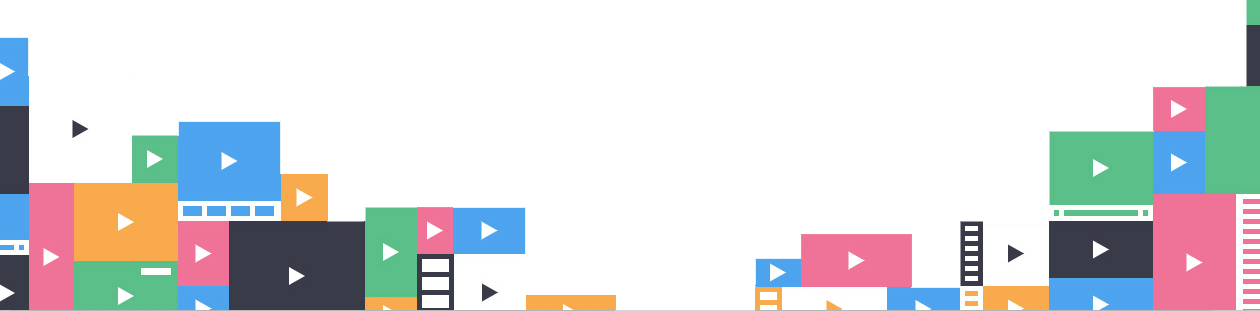 Недостатки
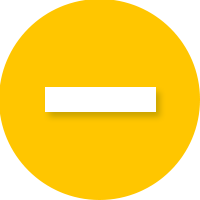 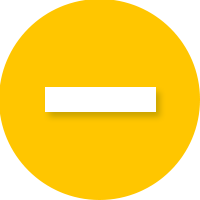 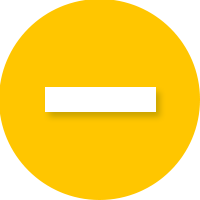 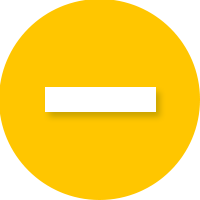 Мало качественных шаблонов
Рабочий сайт может отличаться от демосайта
Качество поддержки зависит от партнёра
Не всегда обновляются
Область применения
Оптимальный выбор для большинства компаний - готовое решение с индивидуальными доработками дизайна и функциональных возможностей.
01
Рабочий инструмент для решения бизнес-задач (корпоративный сайт, интернет-магазин).
02
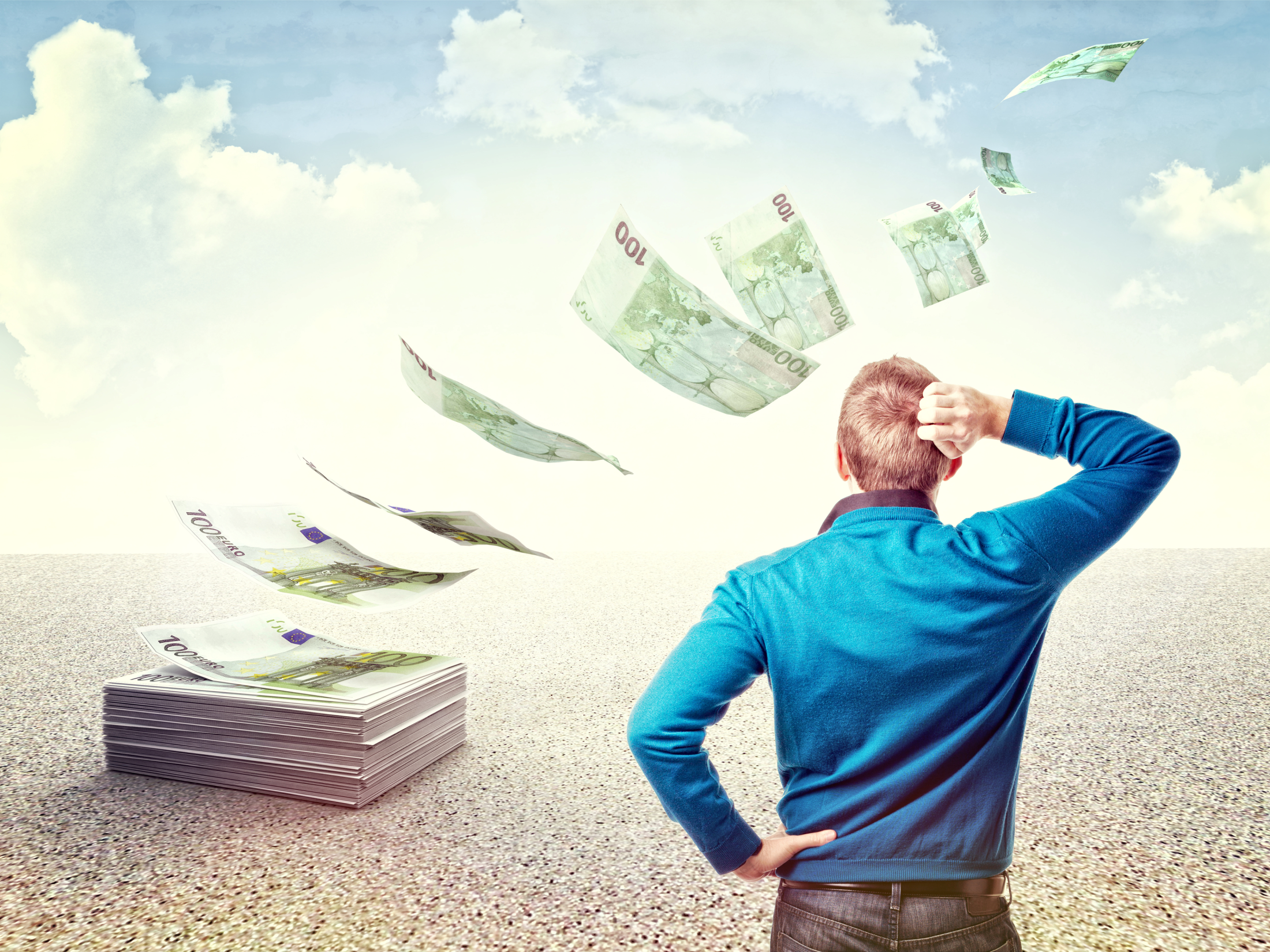 Вы можете заказать индивидуальный проект с уникальным дизайном. 

Но при выборе готового шаблона, количество работы над созданием ресурса, уменьшается в несколько раз. 

Соответственно, уменьшаются и затраты на разработку.
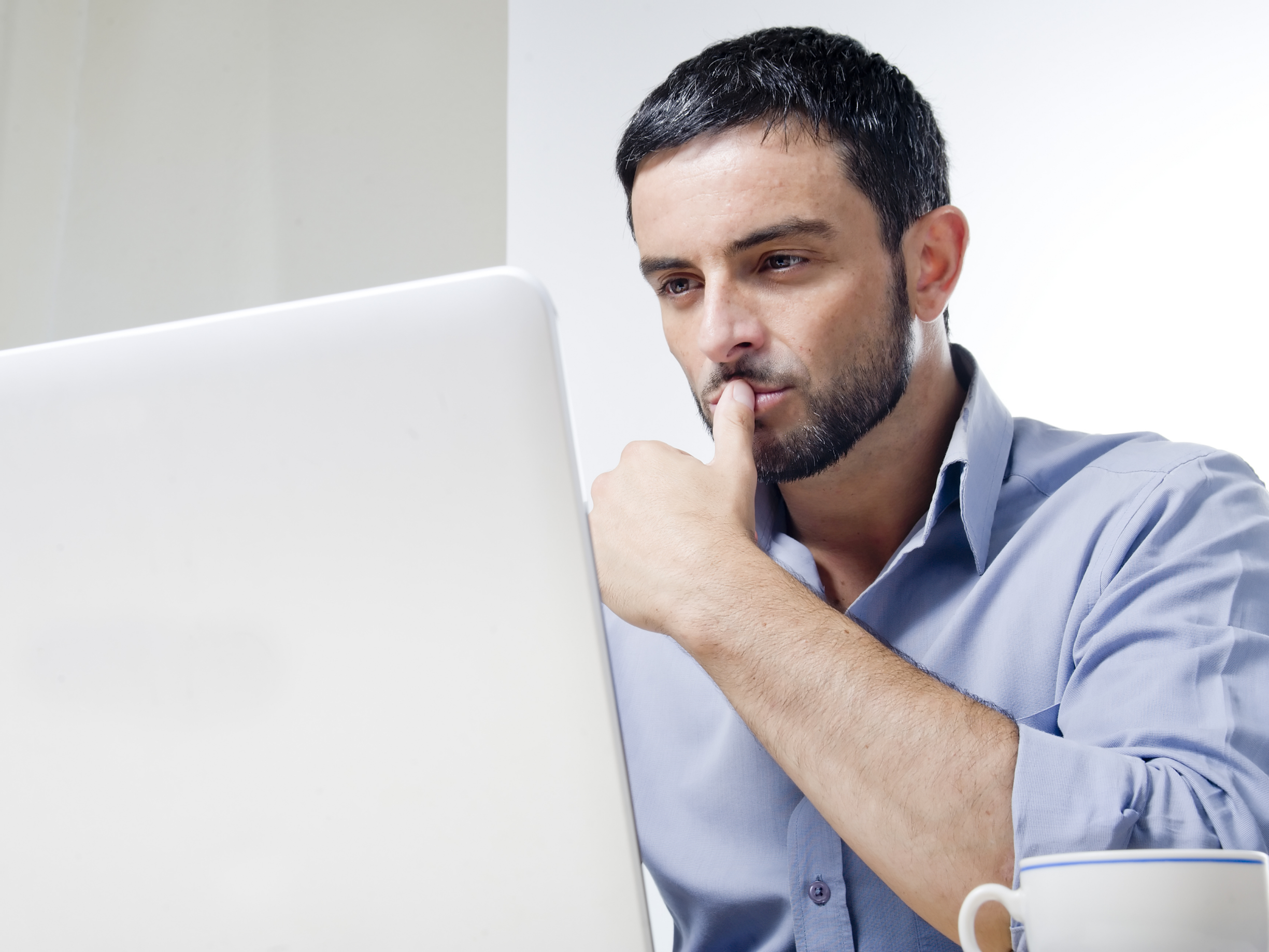 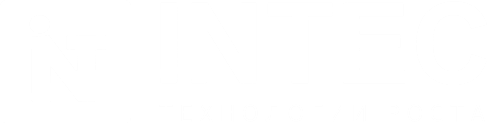 Если вы хотите открыть сайт уже сейчас, 
готовое решение – лучший вариант
«1С-Битрикс» - лучшая экосистема готовых решений
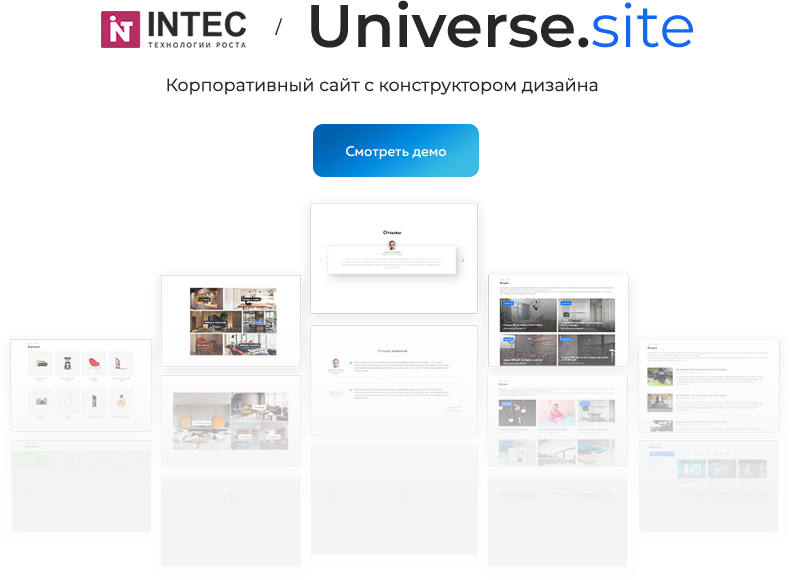 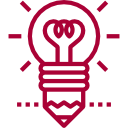 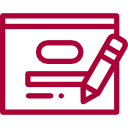 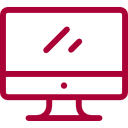 Много готовых сайтов, модулей и функциональных расширений под решения различных задач
Отлаженная и многофункциональная платформа
Много независимых разработчиков
«1С-Битрикс» - лучшая экосистема готовых решений
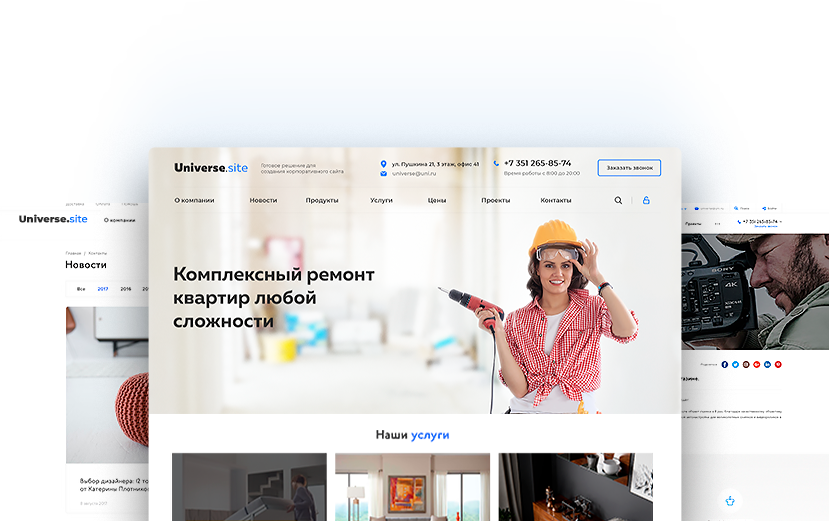 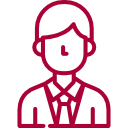 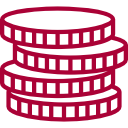 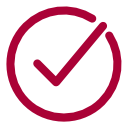 Систематические обновления платформы и готовых решений
Объективный рейтинг, честные отзывы и комментарии
Оптимальная стоимость решений
Советы по выбору решений
01
Оценивайте и решение и компанию разработчика и сервис - обращайте внимание на уровень технической поддержки, условия клиентской и технической работы с партнёром.
02
Смотрите на возможности использования штатного функционала платформы «1С-Битрикс» - не на всех решениях используются все возможности.
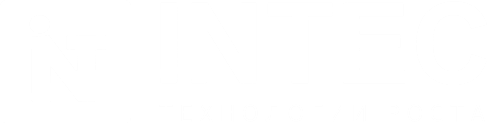 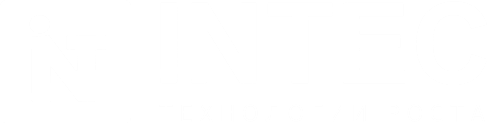 Советы по выбору решений
Не выбирайте «подешевле». У бесплатных и недорогих решений отсутствует техническая и пользовательская поддержка.
03
Обращайте внимание на отзывы, особенно негативные.
04
Читайте комментарии к решениям. В них можно проследить перспективность работы: как быстро появляются ответы на вопросы,  насколько старательно и профессионально консультируют клиентов,  насколько решение популярно.
05
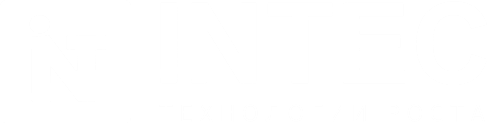 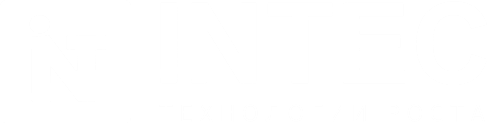 Советы по выбору решений
06
Смотрим когда решение создано и как давно обновлялось:
- не обновляемые решения бывают заброшенными и не развиваются, 
- у старых и не обновляемых решений могут быть исчезнувшие разработчики, которые не оказывают поддержки.
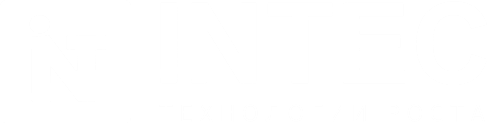 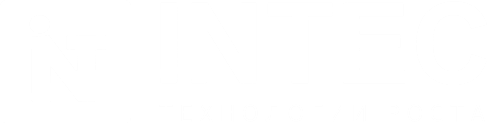 Советы по выбору решений
07
Смотрим условия технической поддержки.
Свяжитесь с компанией-разработчиком и узнайте стоимость доработок и типовых услуг. Они могут понадобиться.
08
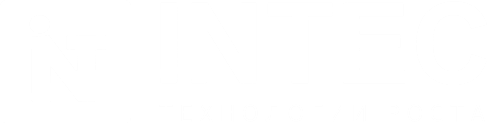 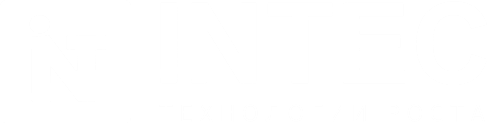 Советы по выбору решений
Запрашиваем работающие проекты. Часто реальные проекты выглядят менее презентабельно и качественно, чем демосайты. Тестируем их.
09
10
Если есть возможность, устанавливаем и тестируем пробную версию решения.
11
Представляем как будет выглядеть решение с нашим контентом.
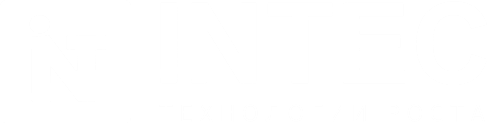 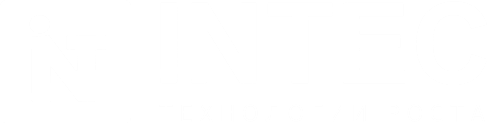 Советы по выбору решений
13
12
Прокачиваем сайт функциональными модулями.
Выбираем решение под себя и свои задачи. Если задачи типовые , выбираем универсальное решение. Если есть отраслевая специфика, выбираем отраслевое решение.
14
Узнайте есть ли документация и инструкции к решениям.
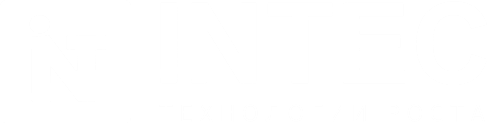 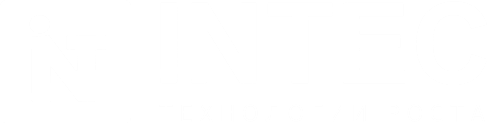